Бю
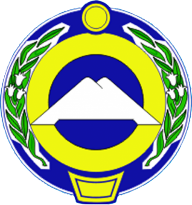 Бюджет  для граждан
к Закону о республиканском бюджете Карачаево-Черкесской Республики
на 2018 и плановый период
 2019-2020 годов
Уважаемые жители Карачаево-Черкесской Республики !
Основными задачами, которые ставит перед собой  Правительство 
Карачаево-Черкесской Республики, на очередной финансовый год являются:
обеспечение сбалансированности республиканского и местных бюджетов
с целью исполнения бюджетных обязательств;
содействие занятости населения, сохранение и создание рабочих мест;
поддержка агропромышленного комплекса;
оказание государственной поддержки предприятиям малого и 
среднего бизнеса;
развитие туристического кластера.
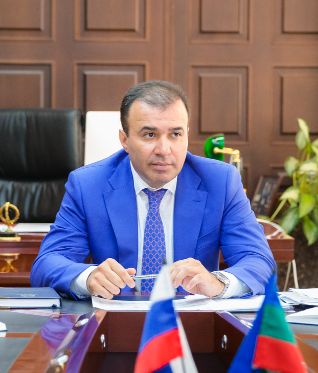 Рост показателей социально-экономического развития нашего региона
 в ближайший трехлетний период предполагается осуществить за счет
реализации федеральных и региональных государственных программ, 
реализации мер экономической  и социальной политики Правительства
Карачаево-Черкесской Республики по следующим приоритетным направлениям:
рост инвестиционной привлекательности и формирование положительного имиджа республики;
создание оптимальной структуры сельскохозяйственного производства;
увеличение вклада малого предпринимательства в экономику республики;
улучшение здоровья и социально-психологического состояния населения;
повышение культурного и образовательного уровня населения;
рост эффективности программ социальной защиты населения;
обеспечение доступности и повышение качества социальных услуг для населения.
Надеюсь, что представленная в данной брошюре информация об основных параметрах бюджета на 
 2018 – 2020 гг, будет для вас интересной и полезной.
С уважением,             
Министр финансов Карачаево-Черкесской Республики                  Рустам Ханафиевич Эльканов
Глоссарий
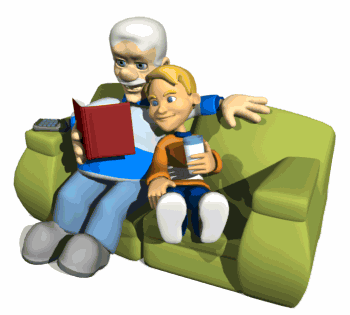 Администратор доходов бюджета – орган государственной власти (государственный орган), орган местного самоуправления, орган местной администрации, орган управления государственным внебюджетным фондом, Центральный банк Российской Федерации, казенное учреждение, осуществляющие в соответствии с законодательством Российской Федерации контроль за правильностью исчисления, полнотой и своевременностью уплаты, начисление, учет, взыскание и принятие решений о возврате (зачете) излишне уплаченных (взысканных) платежей, пеней и штрафов по ним, являющихся доходами бюджетов бюджетной системы Российской Федерации, если иное не установлено Бюджетным кодексом Российской Федерации

Бюджет – 1.Фонд денежных средств, предназначенный для финансирования функций государства (федеральный и региональный уровень) и местного самоуправления (местный уровень). 
2. Представляет собой главный финансовый документ страны (региона, муниципалитета, поселения), утверждаемый органом законодательной власти соответствующего уровня управления.
 
Бюджет консолидированный - свод бюджетов бюджетной системы Российской Федерации на соответствующей территории (за исключением бюджетов государственных внебюджетных фондов). Консолидированным может быть бюджет на местном уровне (свод бюджета муниципального образования и бюджетов входящих в него поселений), региональном (свод бюджета субъекта Российской Федерации и бюджетов входящих в него муниципальных образований), федеральном (свод всех бюджетов бюджетной системы Российской Федерации). 

Бюджетная классификация - группировка доходов и расходов бюджетов всех уровней бюджетной системы РФ, а также источников финансирования дефицитов этих бюджетов, используемая для составления и исполнения бюджетов.
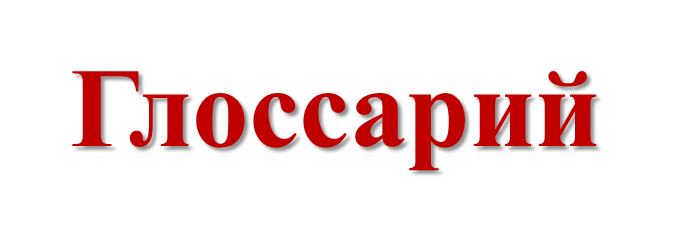 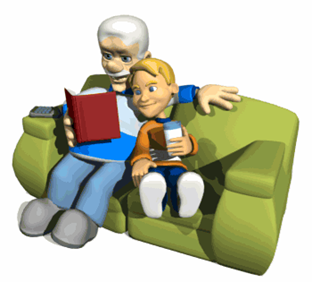 Бюджетная роспись – документ, который составляется и ведется главным распорядителем бюджетных средств (главным администратором источников финансирования дефицита бюджета) в соответствии с Бюджетным кодексом Российской Федерации в целях исполнения бюджета по расходам (источникам финансирования дефицита бюджета).
Бюджетная смета - документ, устанавливающий лимиты бюджетных обязательств казенного учреждения. Бюджетная смета представлена в разрезе кодов бюджетной классификации расходов. 
Бюджетное обязательство – расходные обязательства, подлежащие исполнению в соответствующем финансовом году.
Бюджетный процесс - деятельность по подготовке проектов бюджетов, утверждению и исполнению бюджетов, контролю за их исполнением, осуществлению бюджетного учета, составлению, внешней проверке, рассмотрению и утверждению бюджетной отчетности.
Бюджетный процесс – регламентируемая законодательством Российской Федерации деятельность органов государственной власти, органов местного самоуправления и иных участников бюджетного процесса по составлению и рассмотрению проектов бюджетов, утверждению и исполнению бюджетов, контролю за их исполнением, осуществлению бюджетного учета, составлению, внешней проверке, рассмотрению и утверждению бюджетной отчетности.
Бюджетные полномочия – установленные Бюджетным кодексом Российской Федерации и принятые в соответствии с ним правовые акты, регулирующие бюджетные правоотношения, права и обязанности органов государственной власти (органов местного самоуправления) и иных участников бюджетного процесса по регулированию бюджетных правоотношений, организации и осуществлению бюджетного процесса.
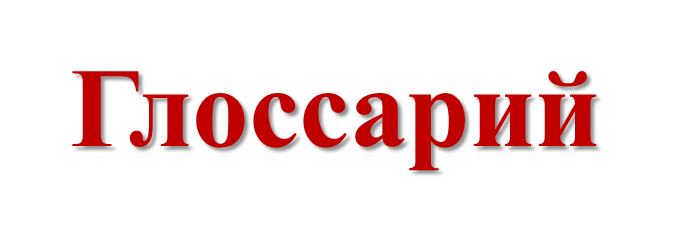 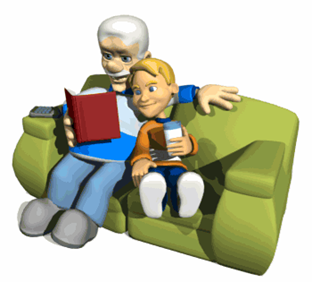 Бюджетная смета – документ, устанавливающий в соответствии с классификацией расходов бюджетов лимиты бюджетных обязательств казенного учреждения 
Ведомственная структура расходов бюджета - распределение бюджетных средств по главным распорядителями бюджетных средств, по разделам, подразделам, целевым статьям и видам расходов бюджетной классификации РФ.
Государственная программа - система мероприятий и инструментов государственной политики, обеспечивающих в рамках реализации ключевых государственных функций достижение приоритетов и целей государственной политики в сфере социально-экономического развития и безопасности.
Государственное (муниципальное) задание - документ, содержащий требования к составу, качеству, объему, условиям, порядку и результатам оказания государственных (муниципальных) услуг (выполнения работ).
Государственные (муниципальные) услуги (работы) - услуги (работы), оказываемые (выполняемые) органами государственной власти (органами местного самоуправления), государственными (муниципальными) учреждениями.
Доходы бюджета - поступающие от населения, организаций, учреждений в бюджет денежные средства 
в виде: - налогов; - неналоговых поступлений (пошлины, доходы от продажи имущества, штрафы и т.п.); - безвозмездных поступлений; - доходов от предпринимательской деятельности бюджетных организаций. Кредиты, доходы от выпуска ценных бумаг, полученные государством (органами местного самоуправления), не включаются в состав доходов.
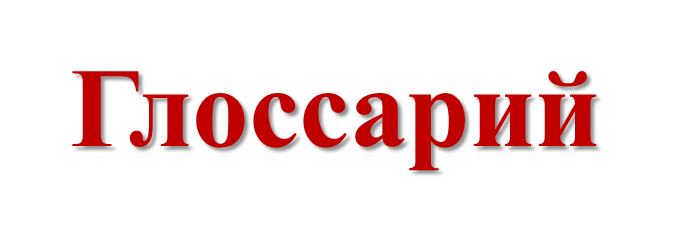 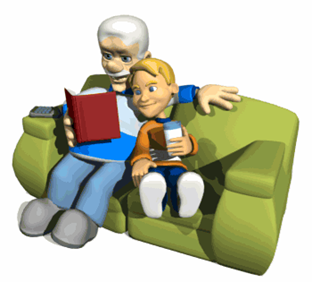 Дотации на выравнивание бюджетной обеспеченности субъектов Российской Федерации предоставляются субъектам Российской Федерации, уровень расчетной бюджетной обеспеченности которых не превышает уровня, установленного в качестве критерия выравнивания расчетной бюджетной обеспеченности субъектов Российской Федерации
Межбюджетные трансферты – денежные средства, направляемые из одного уровня бюджетной системы в другой. 
Получатель бюджетных средств (ПБС) - орган государственной власти (местного самоуправления), орган управления государственным внебюджетным фондом, или находящееся в ведении ГРБС казенное учреждение, имеющий(ее) право на исполнение своих функций за счет средств соответствующего бюджета.
Публичные обязательства - обязательства публично-правового образования, вытекающие из нормативных актов (законов, постановлений, распоряжений и др.), перед населением, организациями, другими  публично-правовыми образованиями.
Профицит бюджета – превышение доходов бюджета над его расходами
Распорядитель бюджетных средств (РБС) - орган государственной власти (местного самоуправления), орган управления государственным внебюджетным фондом, или казенное учреждение, наделенный(ое) правом распределять полученные средства бюджета между подведомственными распорядителями и получателями бюджетных средств.
Расходное обязательство - обязанность публично-правового образования предоставить физическому или юридическому лицу, иному уровню бюджета, международной организации средства из соответствующего бюджета.
Участники бюджетного процесса - субъекты, осуществляющие деятельность по составлению и рассмотрению проектов бюджетов, утверждению и исполнению бюджетов, контролю за их исполнением, осуществлению бюджетного учета, составлению, внешней проверке, рассмотрению и утверждению бюджетной отчетности.
Административно-территориальное деление КЧР
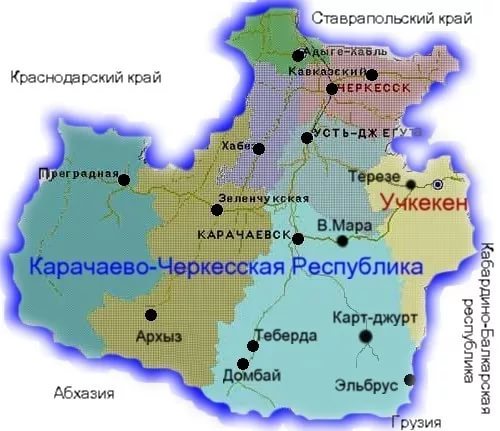 Карачаево-Черкесская Республика образована 3 июля 1991 года.
(Карачаево-Черкесская автономная область – с 12 января 1922 года).
Республика расположена в юго-западной части Российской Федерации. Входит в состав Северо-Кавказского федерального округа Российской Федерации
Основные показатели социально-экономического развития КЧР
Численность населения  (среднегодовая) тыс.чел.
Правительством республики  предпринимаются меры, направленные на : 
обеспечение сбалансированности республиканского  и местных бюджетов с целью исполнения
бюджетных обязательств, содействие занятости населения, сохранение и создание рабочих мест, 
поддержка агропромышленного комплекса, оказание государственной поддержки предприятиям малого и 
среднего бизнеса, развитие туристического кластера.
Валовой региональный продукт, млн.руб
Индекс потребительских цен , %
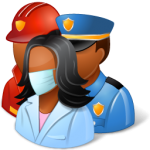 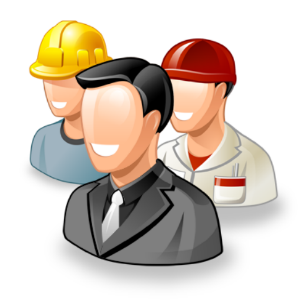 Рынок труда
Среднесписочная численность работников по полному кругу организаций (без учета совместителей) 
за январь-июнь 2017 года составила 77,5 тыс. человек, из них 65,9 тыс. человек (85,1%) – штатные работники
организаций, не относящихся к субъектам малого предпринимательства. 
      Численность не занятых трудовой деятельностью граждан, состоящих на человек, из них 87,7% – безработные. 
      Численность безработных снизилась по сравнению с соответствующим периодом 2016 года на 10,8%, и по 
сравнению с предыдущим месяцем, на 1,4%.
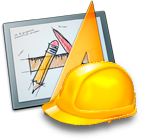 Строительство
Объем работ, выполненных по виду деятельности «строительство» в I полугодии 2017 года  составил 
3742,1 млн рублей, что на 24,4% больше, чем в I полугодии 2016 года. Всего с начала года построено 70,1 тыс. кв.
 метров жилья (214 индивидуальных и 7 многоквартирных дома), что составляет 101,4% к уровню прошлого года,
из них в сельской местности – 22,0 тыс. кв. метров (143 дома). Доля индивидуального жилья в общем объеме ввода 
составила 52,9% (37,1 тыс. кв. метров).
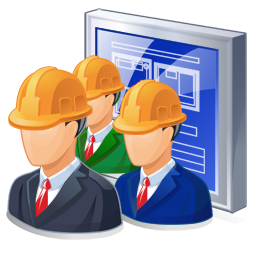 Динамика ввода в действие жилых домов
(в % к соответствующему периоду предыдущего года)
Цели и задачи бюджетной политики на 2018 год 
и плановый период 2019 и 2020 годов
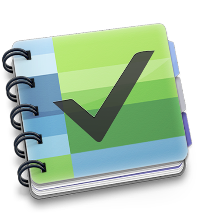 проведение ответственной бюджетной политики, способствующей укреплению финансовой стабильности в КЧР;
реализация задач, поставленных в ежегодных посланиях Президента РФ Федеральному Собранию;
оптимизация бюджетной сети, включающая: ликвидацию неэффективных государственных учреждений,
их преобразование в иные организационно-правовые формы;
отмена с 2018 года расходных обязательств КЧР, не связанных с решением вопросов, отнесенных 
Конституцией РФ и федеральными законами к полномочиям органов государственной власти субъектов РФ;
повышение эффективного расходования бюджетных средств, выявление и использование резервов для 
достижения планируемых результатов, сокращение неэффективных расходов;
своевременное и полное исполнение долговых обязательств при минимизации расходов на обслуживание
государственного долга КЧР;
повышение доступности и качества оказания государственных (муниципальных) услуг (выполнения работ);
совершенствование межбюджетных отношений, повышение прозрачности, эффективности предоставления и
распределения межбюджетных трансфертов;
повышение результативности и экономической эффективности государственного (муниципального) финансового
контроля, внутреннего финансового контроля и внутреннего финансового аудита;
обеспечение прозрачности и открытости республиканского бюджета и бюджетного процесса для общества.
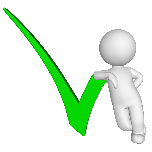 Приоритетные направления бюджетной политики КЧР
При формировании проектировок расходов республиканского бюджета на 2018 - 2020 годы учтены 
следующие направления:
              повышение оплаты труда отдельных категорий работников в целях достижения в 2018 году установленных
              региональными «дорожными картами» целевых значений показателей Указов Президента РФ от 2012 года;

             повышение с 1 января 2018 года на прогнозный уровень инфляции (4%) оплаты труда работников бюджетной 
              сферы, не попадающих под действие Указов Президента РФ от 2012 года;

             наращивание объема дотации на выравнивание бюджетной обеспеченности муниципальных образований КЧР;
             в 2018 году в составе условно утверждаемых расходов учитываются бюджетные ассигнования на реализацию
             следующих мероприятий:
- реализация положений Указов Президента РФ от 2012 года;
- предоставление финансовой помощи муниципальным образованиям в виде дотации на обеспечение 
        сбалансированности местных бюджетов и дотации на стимулирование. 
        При распределении предельных объемов бюджетных ассигнований на реализацию государственных программ
и непрограммных направлений деятельности исполнительные органы государственной власти КЧР должны
обеспечить бюджетное планирование исходя из минимизации затрат в целях полного финансового обеспечения 
социально значимых расходных обязательств.
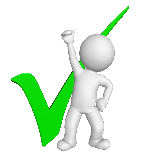 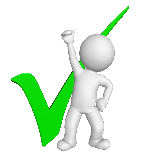 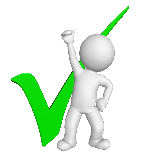 Бюджетный процесс
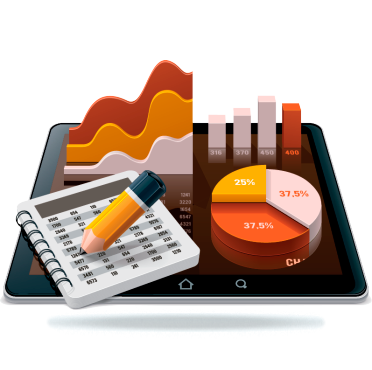 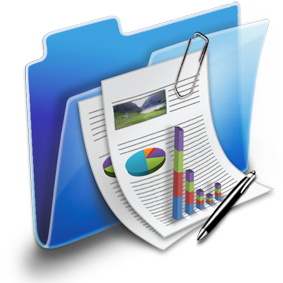 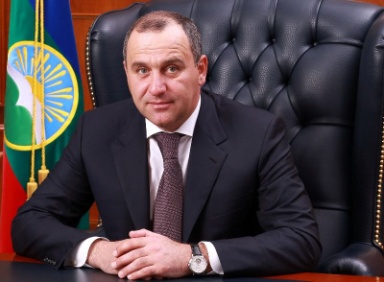 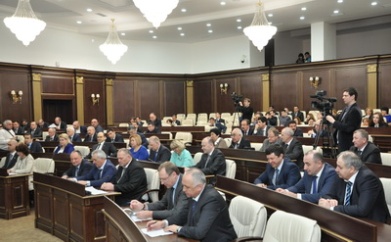 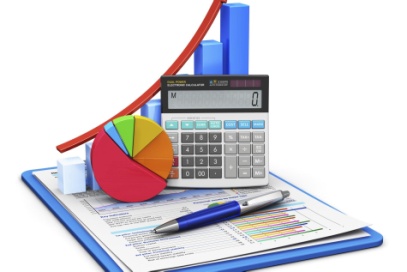 Основные характеристики проекта бюджета 
на 2018 и плановый период 2019 -2020гг, тыс. руб
2019 г
2018 г
2020 г
Доходы
Расходы
Профицит
Объем и структура прогнозируемых
 доходов КЧР на 2018 год
Налоговые и неналоговые доходы КЧР, прогнозируемые  
на 2018 год и плановый период 2019 и 2020гг
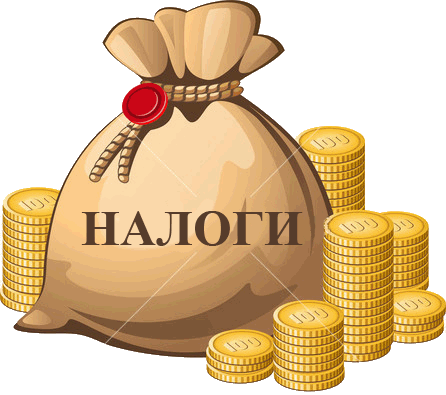 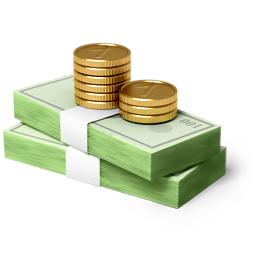 Объем поступлений доходов республиканского бюджета КЧР
по основным источникам в 2018 г и в плановом периоде 2019 и 2020 гг
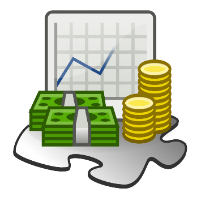 тыс.руб
Планируемая  структура  расходов    КЧР на 2018 и на плановый период 2019 -2020 гг,                                                                                                                                                                              тыс.руб
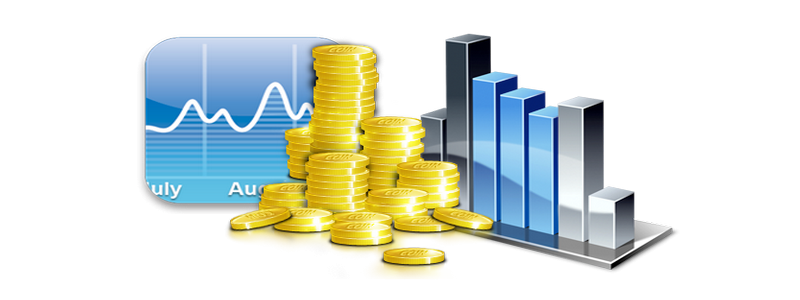 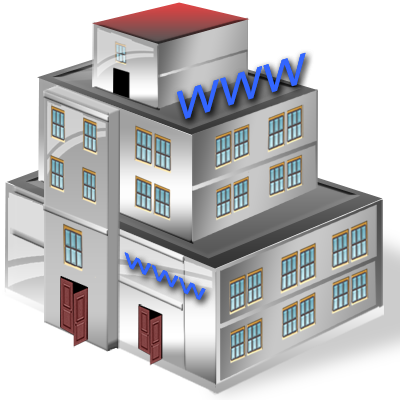 Общегосударственные вопросы
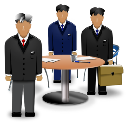 Национальная оборона
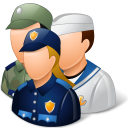 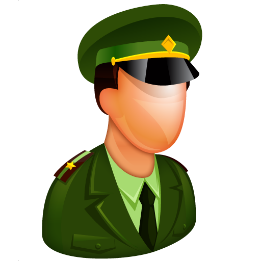 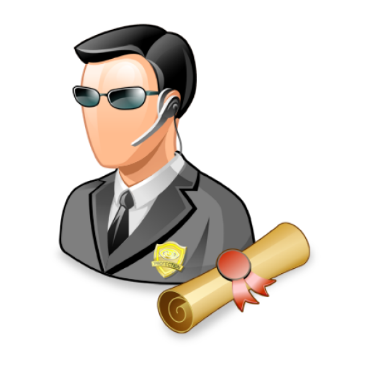 Национальная безопасность и
 правоохранительная деятельность
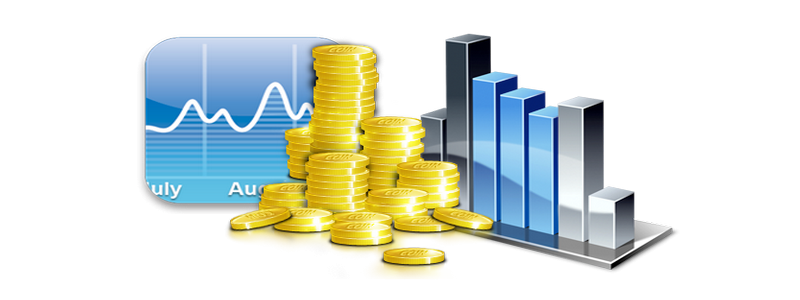 Национальная экономика
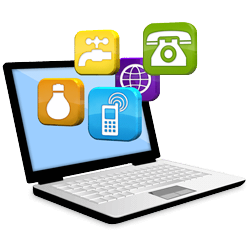 Жилищно-коммунальное хозяйство
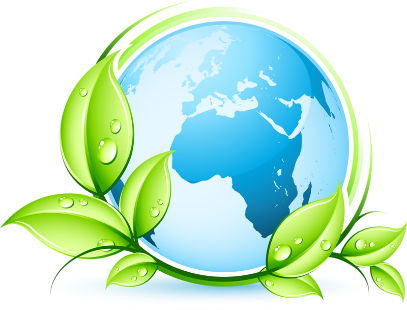 Охрана окружающей среды
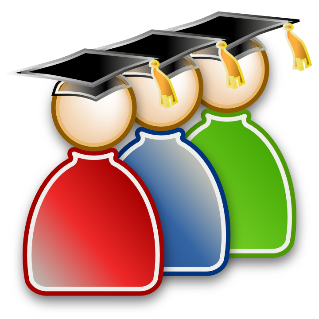 Образование
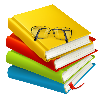 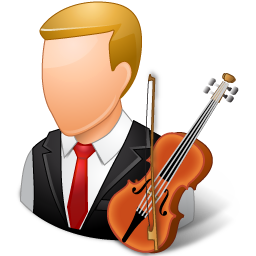 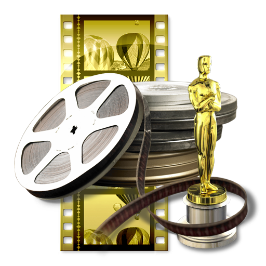 Культура и кинематография
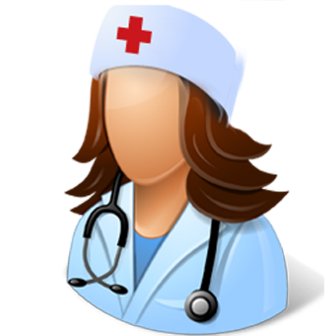 Здравоохранение
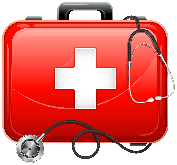 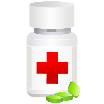 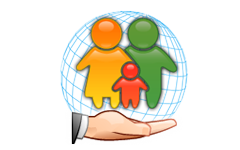 Социальная политика
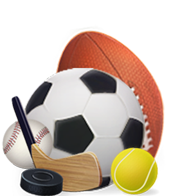 Физическая культура и спорт
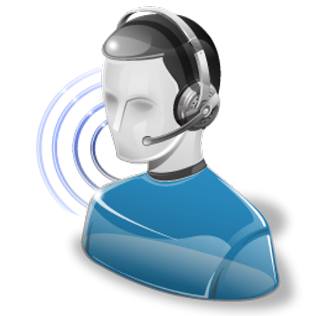 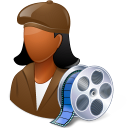 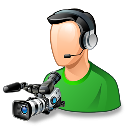 Средства массовой информации
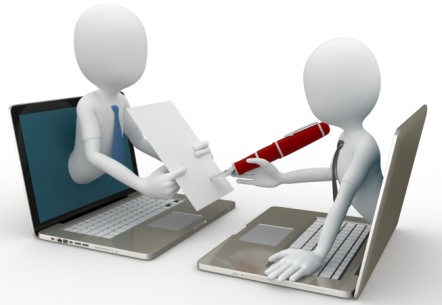 Обслуживание государственного долга
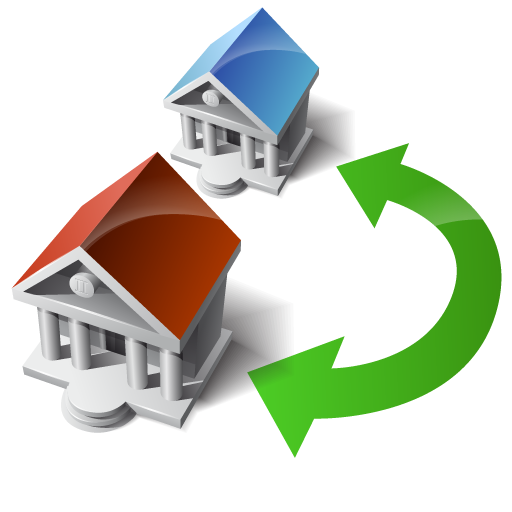 Межбюджетные трансферты субъектам РФ
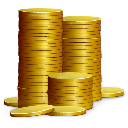 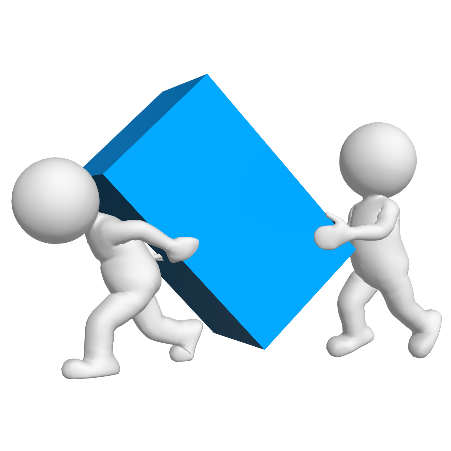 Структура и динамика государственного долга КЧР  за период 
с 2016 по 2020 гг, тыс.руб
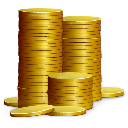 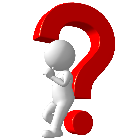 Распределение бюджетных ассигнований КЧР
 на государственные программы, тыс. руб
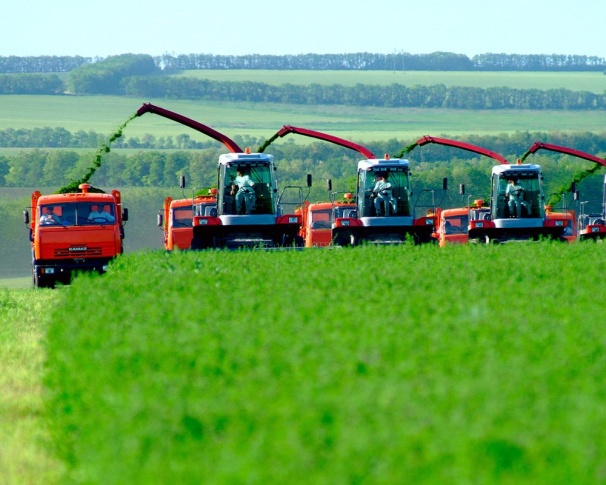 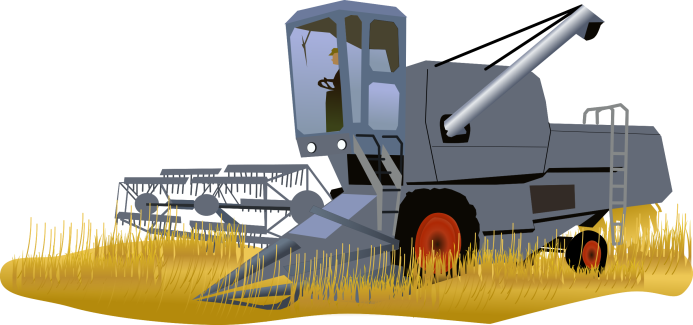 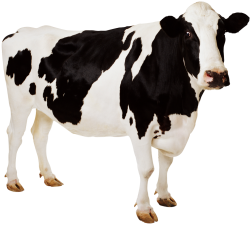 Государственная программа  «Развитие сельского хозяйства КЧР до 2020 года»
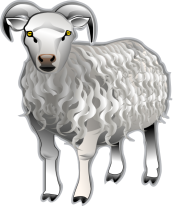 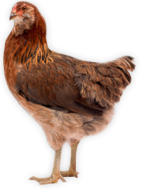 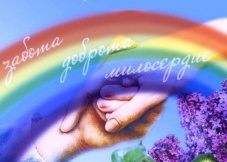 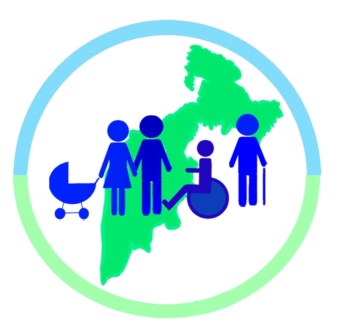 Государственная программа 
«Социальная защита населения в КЧР на 2014 - 2020 годы»
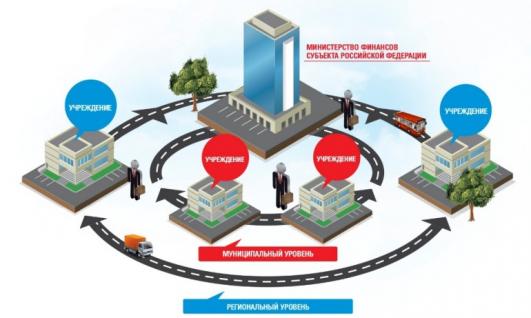 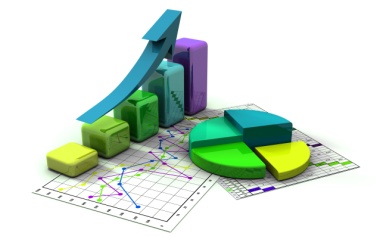 Государственная программа «Управление государственными финансами
 и государственным имуществом 
КЧР на 2014-2020 годы»
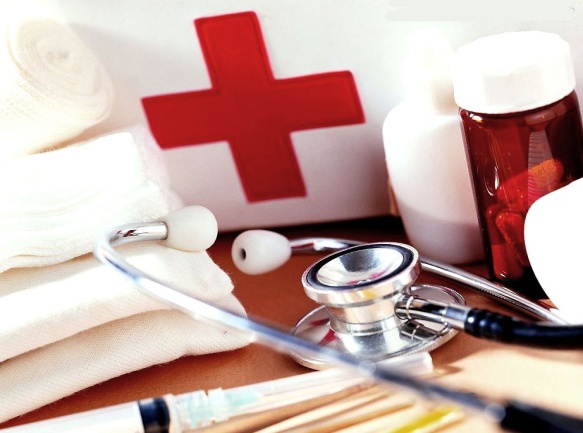 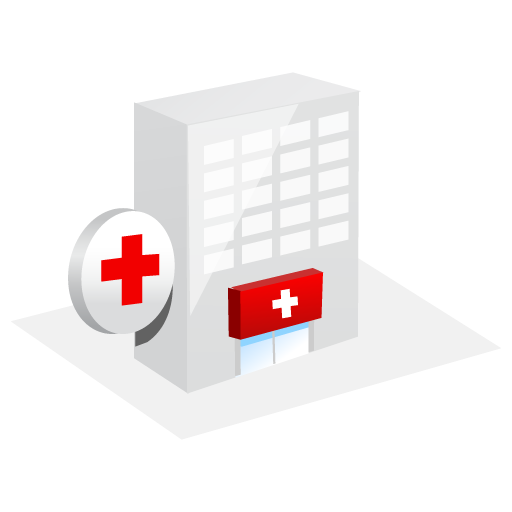 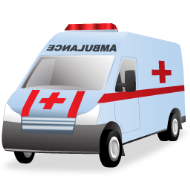 Государственная программа «Развитие здравоохранения 
Карачаево-Черкесской Республики на 2014-2020 годы»
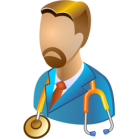 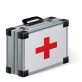 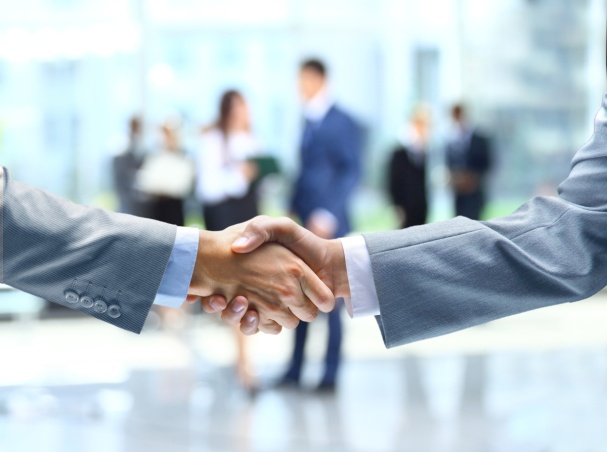 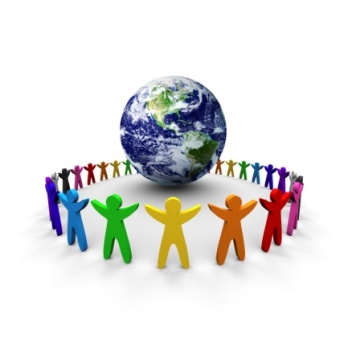 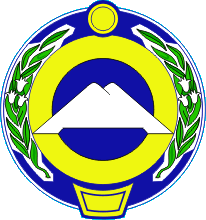 Государственная программа 
«Реализация государственной национальной, 
конфессиональной, информационной политики в КЧР на 2014-2019 годы»
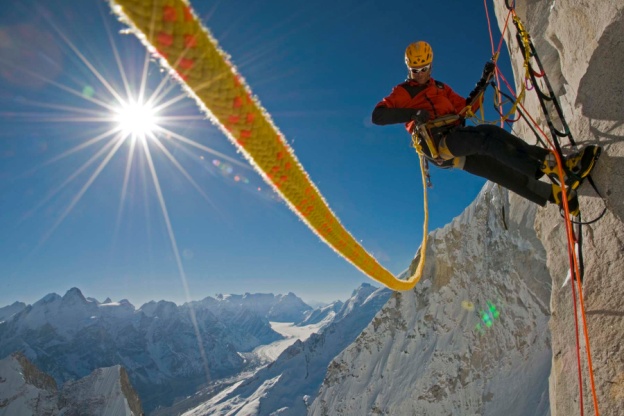 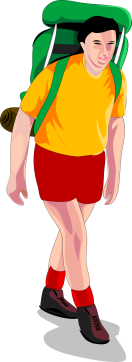 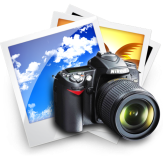 Государственная программа «Развитие туризма , курортов и молодежной политики в Карачаево-Черкесской Республике
 на 2017-2020 годы»
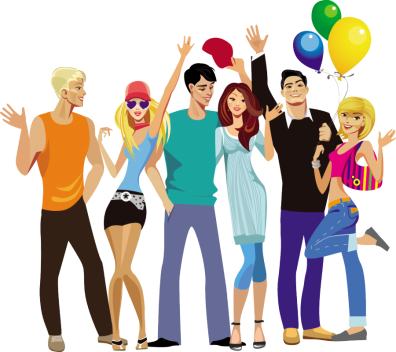 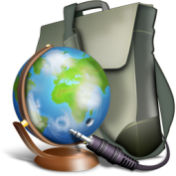 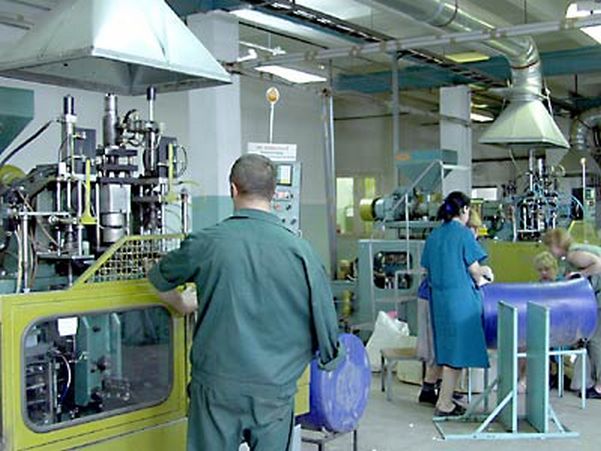 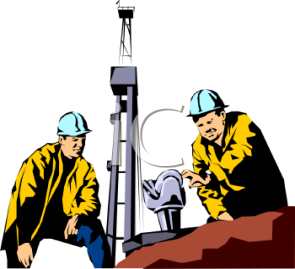 Государственная программа «Развитие промышленности, связи, информатизации общества,
 энергетики, транспорта и дорожного хозяйства в КЧР 
на 2014-2017 годы»
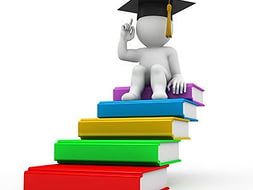 Государственная программа «Развитие образования в Карачаево-Черкесской республике  
на 2014-2025 годы»
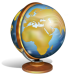 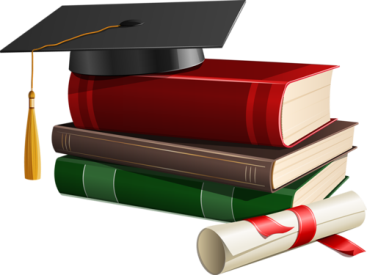 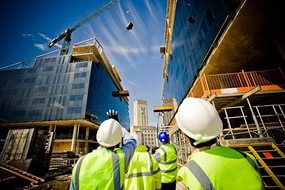 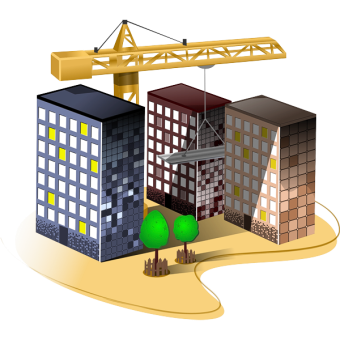 Государственная программа « Развитие строительства, архитектуры, градостроительства и 
жилищно-коммунального хозяйства в КЧР на 2017-2020 годы»
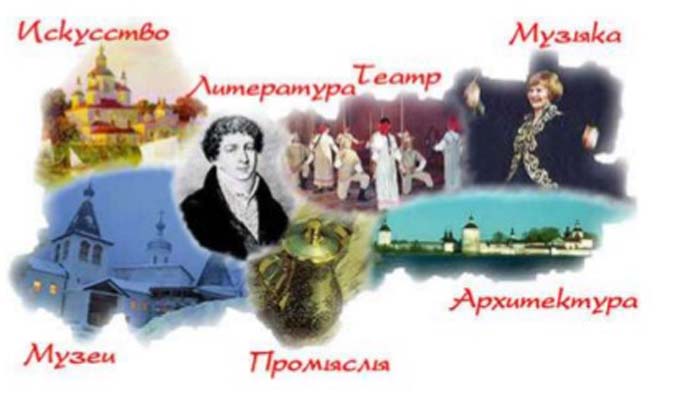 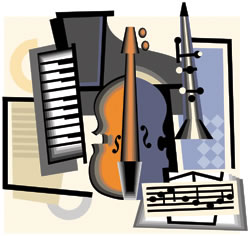 Государственная программа 
«Развитие культуры КЧР на 2017-2022гг »
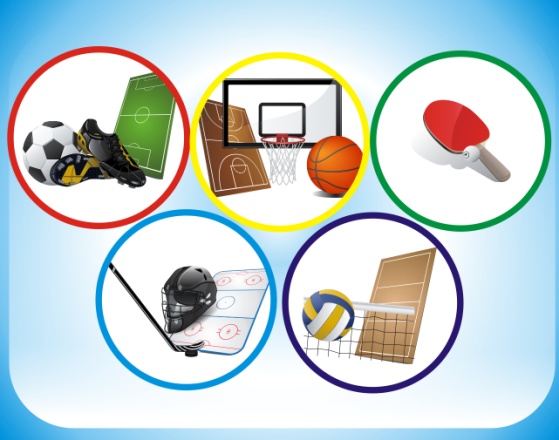 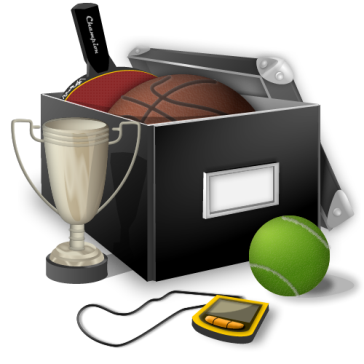 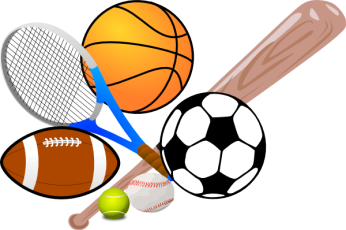 Государственная программа 
«Развитие физической культуры и спорта в КЧР 
на 2017-2020 годы»
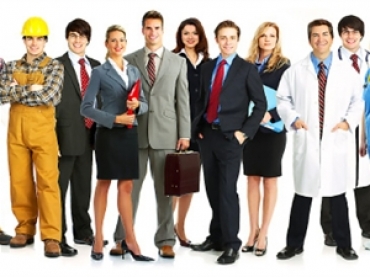 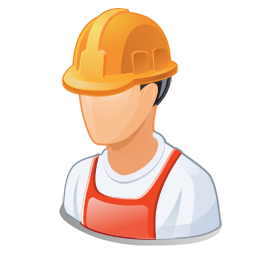 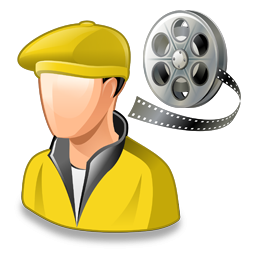 Государственная программа 
«Содействие занятости населения КЧР 
на 2014-2020годы»
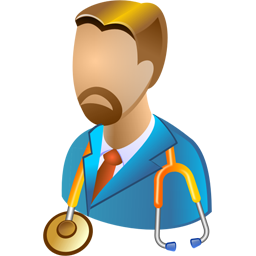 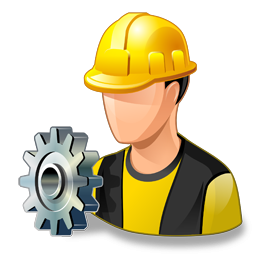 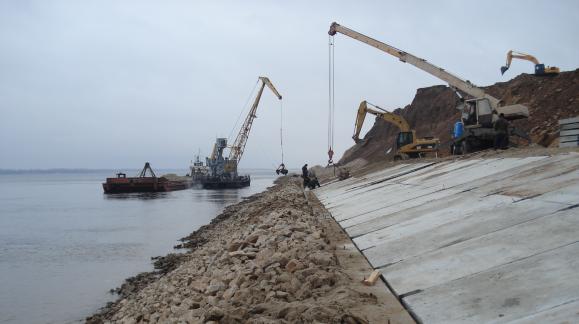 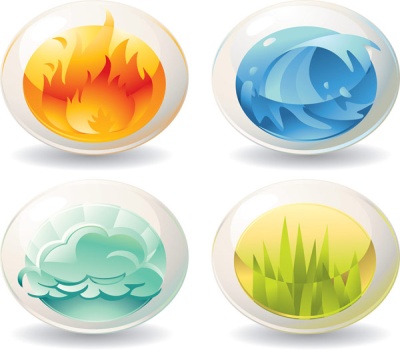 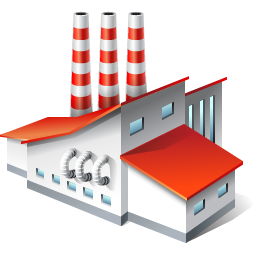 Государственная программа «Развитие водохозяйственного комплекса и охрана окружающей среды в Карачаево-Черкесской Республике до 2020 года»
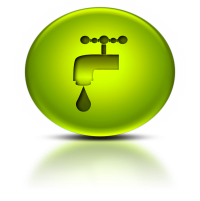 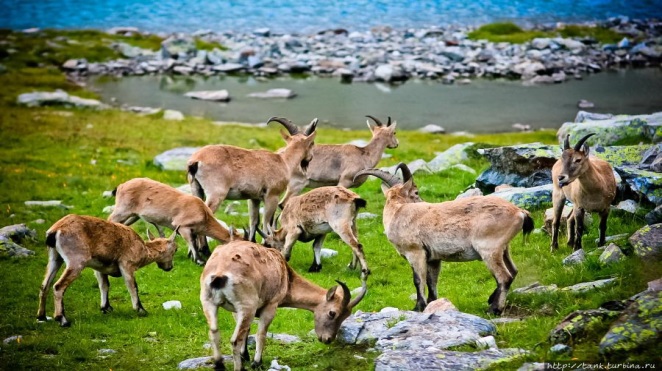 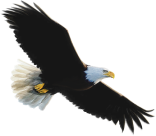 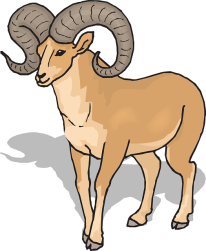 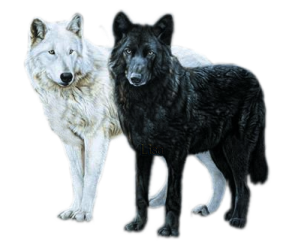 Государственная программа 
«Животный мир КЧР на 2014-2019годы»
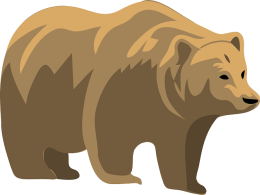 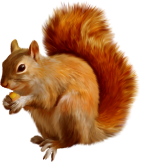 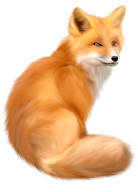 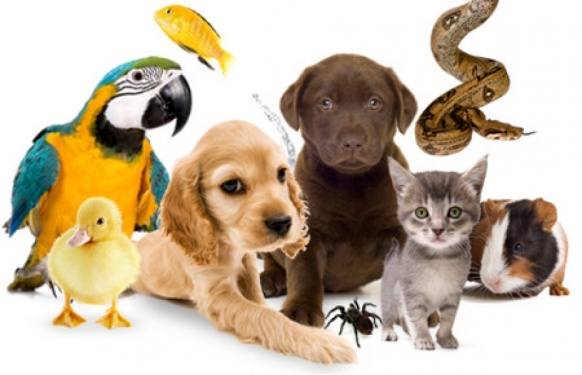 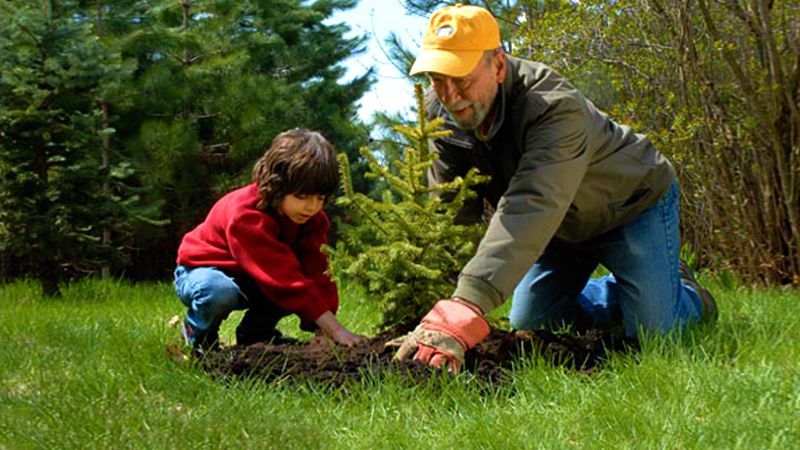 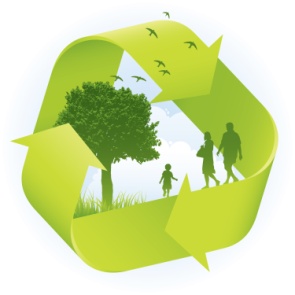 Государственная программа «Развитие лесного хозяйства КЧР на 2014-2020 гг»
Финансовая поддержка местных бюджетов КЧР,                    тыс.руб
Распределение межбюджетных трансфертов между муниципальными образованиями осуществляется в соответствии с 
Бюджетным кодексом РФ, Законом КЧР от 30.12.2015 №107-РЗ «О межбюджетных отношения в Карачаево-Черкесской Республике»
Дотации на выравнивание 
уровня бюджетной обеспеченности МО 
из республиканского фонда финансовой поддержки
Распределение субсидий 
на формирование районных фондов 
финансовой поддержки поселений
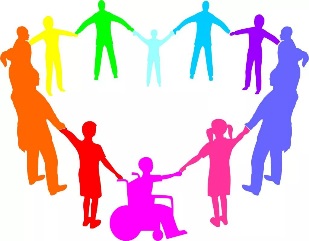 Меры социальной поддержки 
отдельных категорий граждан в КЧР
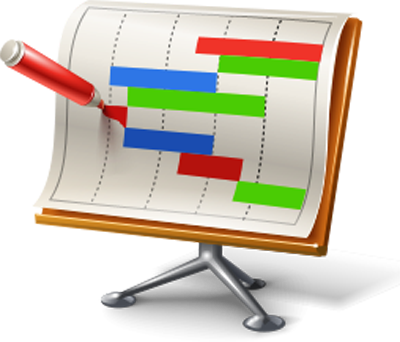 Общественно-значимые проекты
Одним из общественно-значимых объектов на территории Карачаево-Черкесской Республики  
является защита от негативного воздействия вод население республики. По подпрограмме «Защита от негативного воздействия вод населения и объектов экономики» государственной программы «Развитие водохозяйственного комплекса и охрана окружающей среды в Карачаево-Черкесской Республике до 2020 года» на проведение мероприятий по объекту
 «Устройство берегозащитной дамбы  на р.Малый Зеленчук по защите а.Икон-Халк, Ногайского района, Карачаево-Черкесской Республики» предусматриваются объемы финансирования  из двух уровней бюджетов в сумме 191 068,6 тыс.рублей, в том числе:
При формировании проекта республиканского бюджета Карачаево-Черкесской Республики на 2018 год и планируемый период 2019 и 2020 годов предусмотрены средства на данное мероприятие соответственно по годам в размере 6 000,0 тыс.рублей.
Объемы финансирования из федерального бюджета будут определены Соглашением между Федеральным агентством водных ресурсов и Правительством Карачаево-Черкесской Республики.
Контактная информация
Адрес: г.Черкесск , Комсомольская 23, Дом Правительства
Режим работы:      понедельник-пятница с 9 до 18 часов,                      выходной суббота-воскресенье 
График приема граждан:

Министр финансов КЧР ( Эльканов Рустам Ханафиевич)                                     –    каждый вторник с 14-00 до 18-00

Первый заместитель министра финансов КЧР (Дармилова Неля Давлетовна)   –    каждый четверг с 9-00 до 13-00

Заместитель министра финансов КЧР (Камышан Вадим Валентинович)            –     каждую среду с 14-00 до 18-00

                                     
                         тел.   (8782) 26-64-45   -  приемная 
                                   (8782) 26-65-25  - Гербекова Л.А.

                        


                         факс: (8782) 26-66-18                  e-mail: info@mfkchr.ru                    minfin09
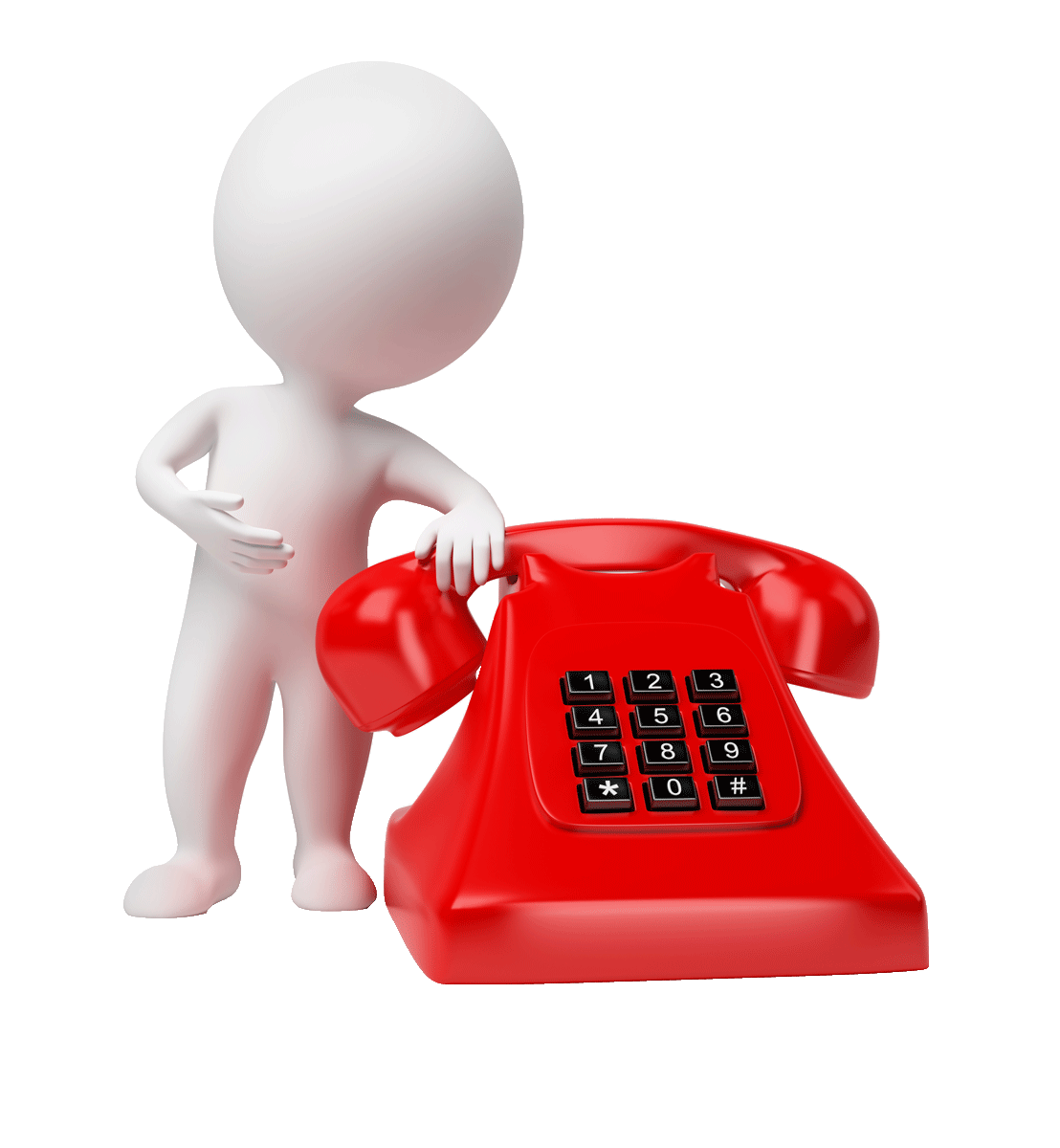 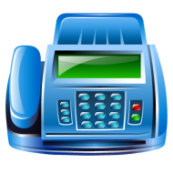 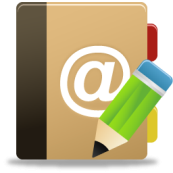 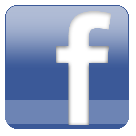 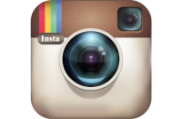 Минфин КЧР
63
Макет заголовка и объекта с диаграммой
Макет двух объектов с таблицей
Первый пункт списка
Второй пункт списка
Третий пункт списка
Макет «Два объекта» с рисунком SmartArt
Первый пункт списка
Второй пункт списка
Третий пункт списка